Analiza programu prac społecznie użytecznych
Badanie przeprowadzone w ramach projektu:
Podlaskie Obserwatorium Polityki Społecznej
współfinansowanego ze środków Unii Europejskiej w ramach Europejskiego Funduszu Społecznego, Program Operacyjny Kapitał Ludzki 2007-2013, Działanie 7.2 Przeciwdziałanie wykluczeniu i wzmocnienie sektora ekonomii społecznej, Poddziałanie 7.2.1 Aktywizacja zawodowa i społeczna osób zagrożonych wykluczeniem społecznym
przez Coffey International Development
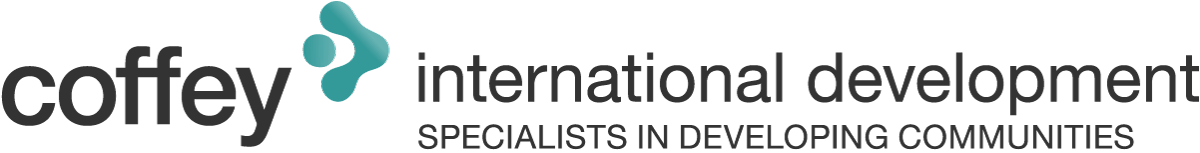 Metodologia badania
O pracach społecznie użytecznych (PSU)
Cele programu
Podstawowe cele realizacji prac społecznie użytecznych:
Charakterystyka uczestników prac społecznie użytecznych w województwie podlaskim
Kryteria kierowania osób do wykonywania prac
Kryteria kierowania osób do wykonywania prac
Kryteria, którymi kierują się pracownicy OPS, wybierając osoby do PSU (N = 49)
„Jest to pewnego rodzaju nagroda i taki awans. Ponieważ wiadomo, [u nas] bardzo trudno jest o pracę.”
„(…) żeby ta osoba była w miarę odpowiedzialna”
„Jeśli ja składałam wniosek do OPS, to wypisywałam w tym wniosku, (…) jakie umiejętności ten człowiek powinien posiadać.”
Kryteria, którymi kierują się pracownicy PUP, wybierając osoby do PSU (N = 14)
„Fakt, że ośrodki pomocy społecznej coraz większą uwagę chyba zwracają na dobór osób do tych prac społecznie użytecznych”
*Uczestnictwem w kontrakcie socjalnym, indywidualnym programie usamodzielniania, lokalnym programie pomocy społecznej lub indywidualnym programie zatrudnienia socjalnego.
Ocena zaangażowania PUP, OPS i urzędów gmin w działania aktywizujące osoby zagrożone wykluczeniem społecznym
Średnia ocena zaangażowania PUP i urzędów gmin w działania aktywizujące osoby zagrożone wykluczeniem społecznym w opinii przedstawicieli OPS w woj. podlaskim (N = 49)
Średnia ocena zaangażowania OPS w działania aktywizujące osoby zagrożone wykluczeniem społecznym w opinii przedstawicieli PUP w woj. podlaskim (N = 14)
Trudności w realizacji prac społecznie użytecznych
Trudności w realizacji PSU w opinii przedstawicieli OPS (N = 49)
Trudności w realizacji PSU w opinii przedstawicieli PUP (N = 14)
Efektywność prac społecznie użytecznych
Efektywność zatrudnieniowa wybranych instrumentów rynku pracy w woj. podlaskim (%)
Źródło: dane Wojewódzkiego Urzędu Pracy w Białymstoku na podstawie załącznika 6 Aktywne programy rynku pracy do sprawozdania MPiPS-01 o rynku pracy.
Efektywność prac społecznie użytecznych
Efektywność zatrudnieniowa uczestników PSU w powiatach woj. podlaskiego w 2011 r.
* Podczas uczestnictwa w programie lub w ciągu 3 miesięcy jego zakończenia.
** Udział uczestników podejmujących pracę wśród kończących uczestnictwo w programie.
Źródło: dane Wojewódzkiego Urzędu Pracy w Białymstoku na podstawie załącznika 6 Aktywne programy rynku pracy do sprawozdania MPiPS-01 o rynku pracy.
Korzyści dostrzegane przez uczestników PSU  to przede wszystkim te opisane pod numerami 1, 2 i 3.
Rola PSU we wspieraniu osób zagrożonych wykluczeniem społecznym
Korzyści PSU w opinii przedstawicieli OPS i PUP wskazywane najczęściej
Główna korzyść wskazywana przez organizatorów
Pozostałe korzyści PSU w opinii przedstawicieli OPS i PUP:
Wnioski i rekomendacje cz. 1
Wnioski i rekomendacje cz. 2
Wnioski i rekomendacje cz. 3
Wnioski i rekomendacje cz. 4
Wnioski i rekomendacje cz. 5
Wnioski i rekomendacje cz. 6
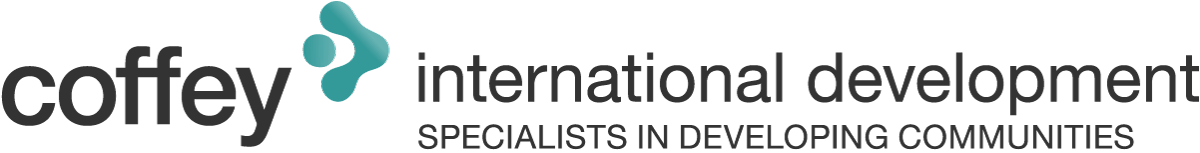 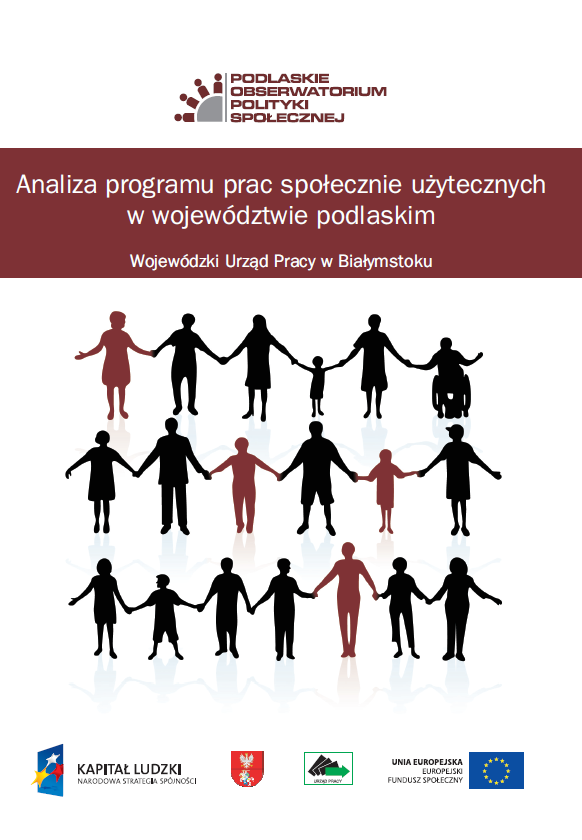 Dziękujemy za uwagę.Po więcej informacji odsyłamy do publikacji:Analiza programu prac społecznie użytecznych w województwie podlaskim